Metroens arealer, servitutter, biodiversitet,muligheder
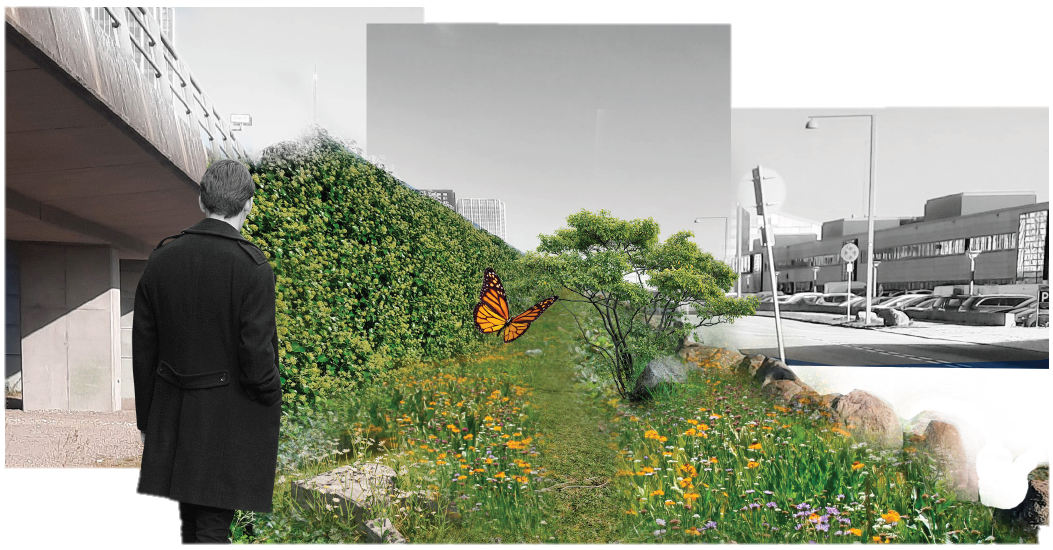 [Speaker Notes: ‘Grønne korridor’ hjælpe insekter og dyr bevæge sig igennem byen og ikke låser dem ind i et grøn plet.
Der findes kursus for driftsansvarlig til hvordan man drifter på en biodiverse måde
Vand er en af de vigtigst elementer, da alle levende ting har brug for vand. MEN der faldes INGEN vand under højbanen.
Plantelisten og biodiv-studier må deles.
Fortælle hvad der sker! Folk er nysgerrig til at lære mere om biodiversitet

Kortlægning af bynatur– jeg vil tror på, at dette vil være noget MS gider godt at betal for, for at sikre vi har en troværdigt baseline der kan sammenlignes med andre data.]
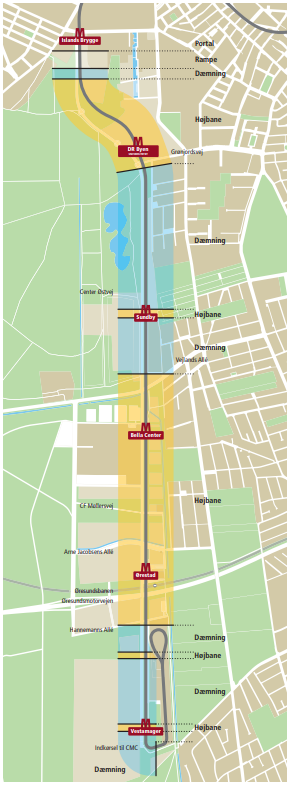 Miljøer
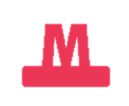 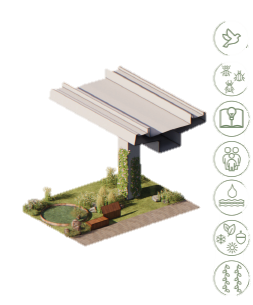 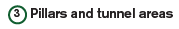 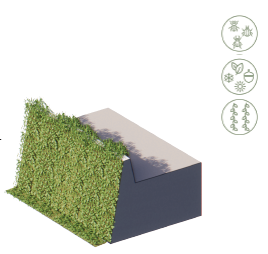 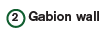 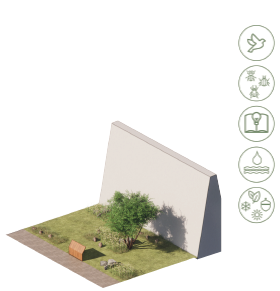 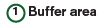 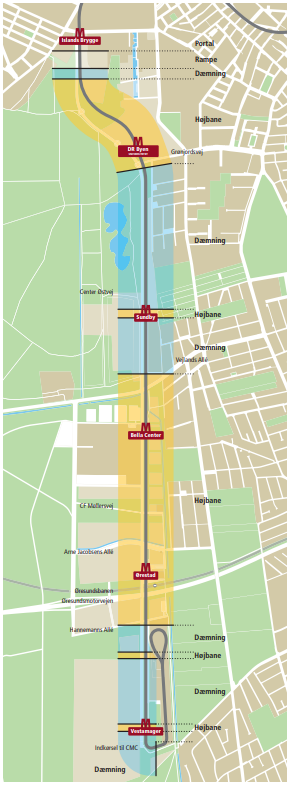 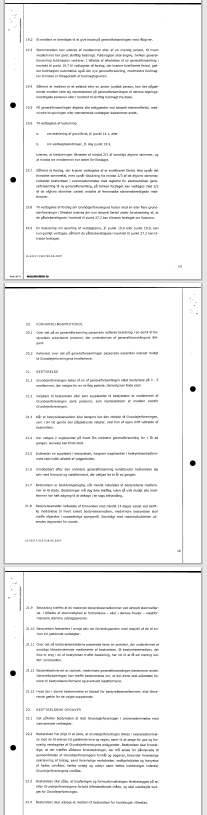 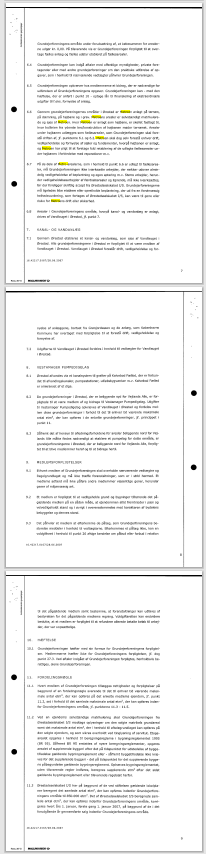 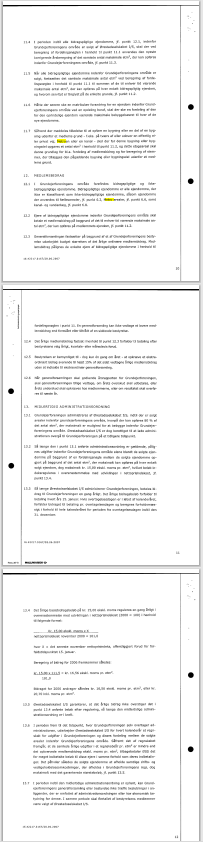 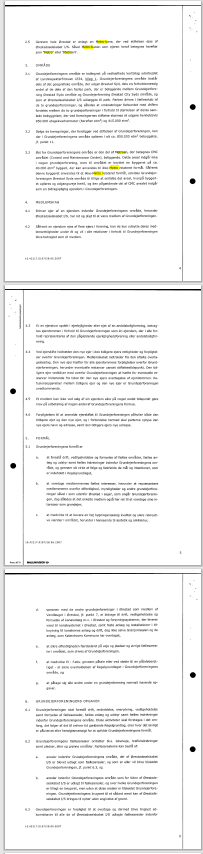 Servitutter
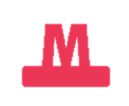 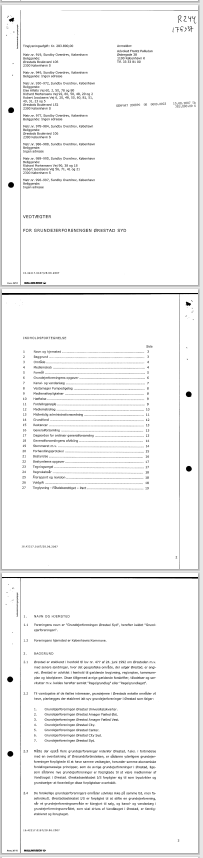 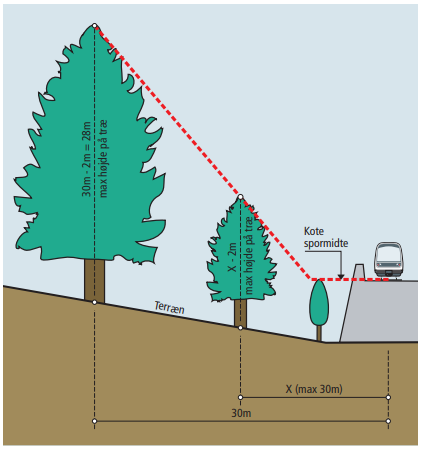 Højdebegrænsning
	- Minimering af risiko for større objekter på sporet
	- Bestemmelser for at undgå at personer uforvarende kommer ind på Metroens spor
Dybdebegrænsning
	- Gravearbejde, boring, fundering og pæleramning
	- Fremmede ledninger

Beplantninger
Vibrationer
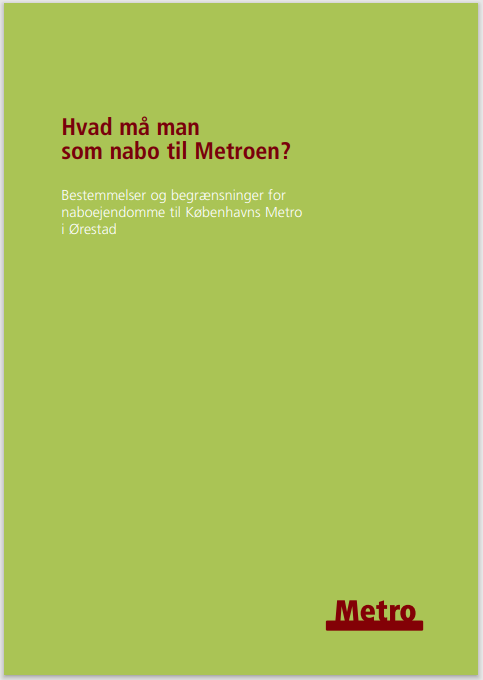 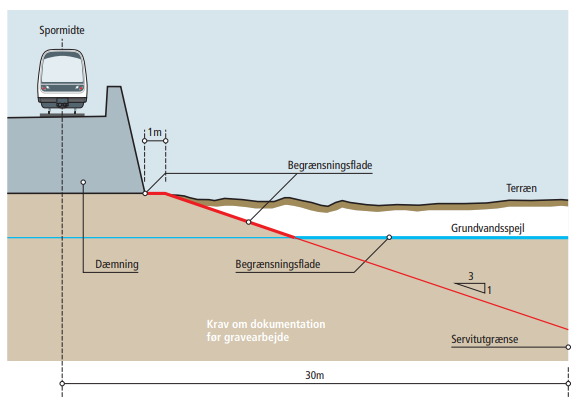 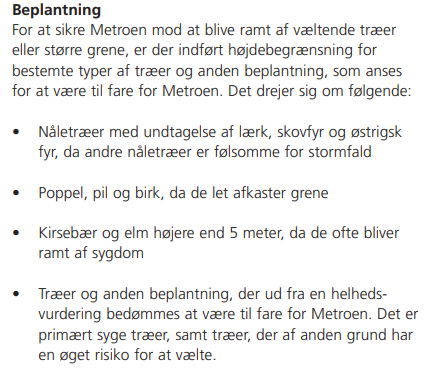 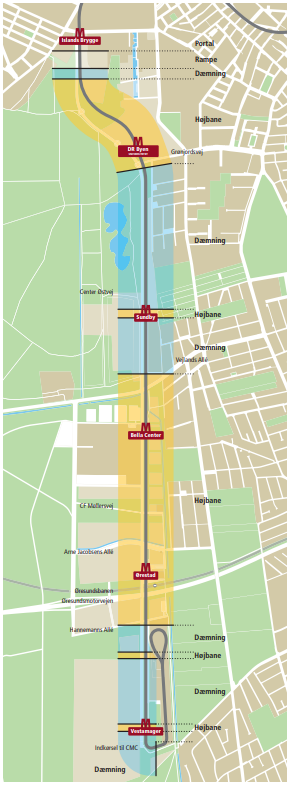 Miljøer & artefakter
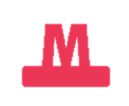 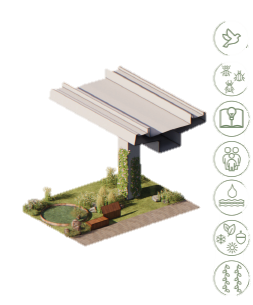 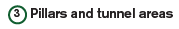 Søjler skal friholdes!
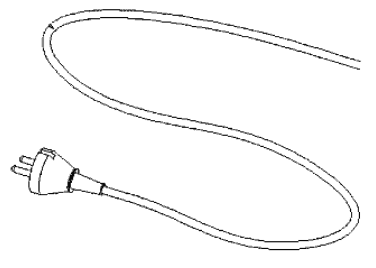 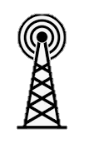 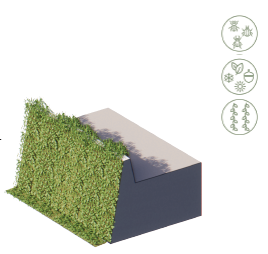 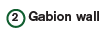 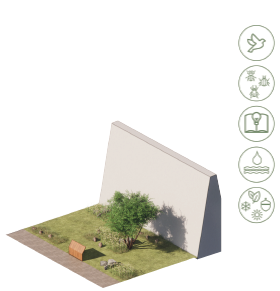 Armeringsnet!
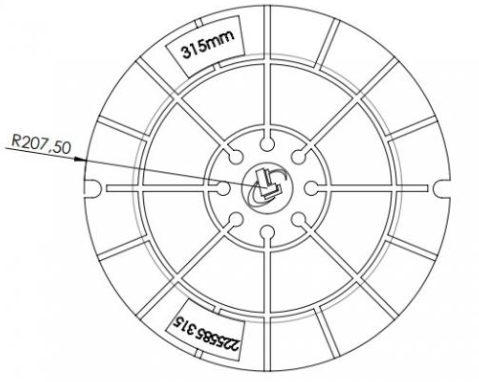 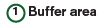 Biodiversitet på Metro områder
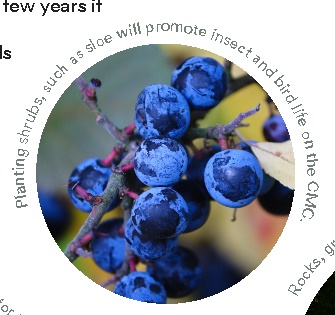 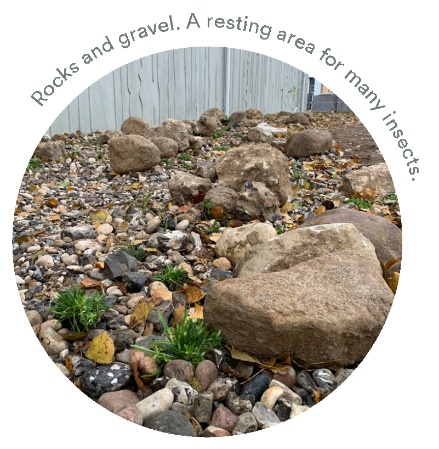 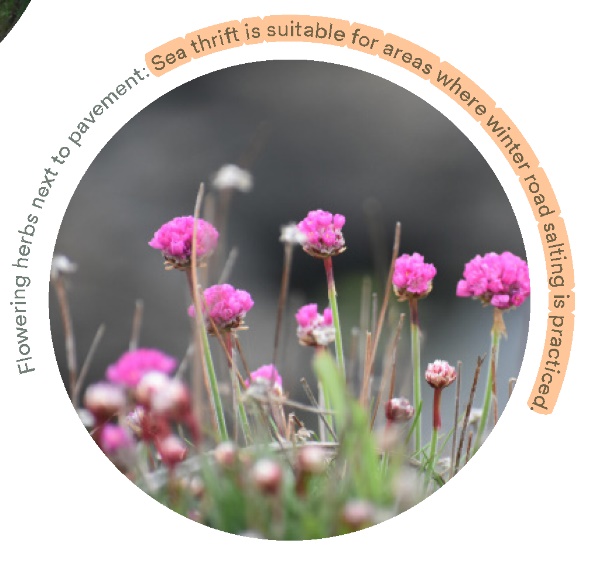 Drift med hensyn til biodiversitet
Ingen invasive arter
Ingen brug af pesticider, klipning passe ynglesæsoner
Vand på området
Tag hensyn til højbane
Hjemmehørende planter, plantelisten til metro
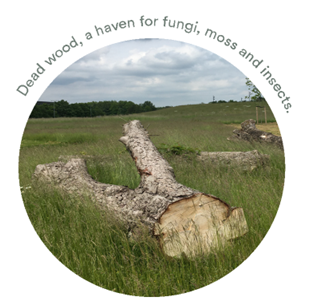 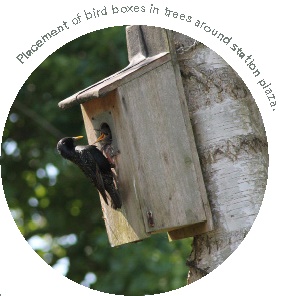 [Speaker Notes: ‘Grønne korridor’ hjælpe insekter og dyr bevæge sig igennem byen og ikke låser dem ind i et grøn plet.
Der findes kursus for driftsansvarlig til hvordan man drifter på en biodiverse måde
Vand er en af de vigtigst elementer, da alle levende ting har brug for vand. MEN der faldes INGEN vand under højbanen.
Plantelisten og biodiv-studier må deles.
Fortælle hvad der sker! Folk er nysgerrig til at lære mere om biodiversitet

Kortlægning af bynatur– jeg vil tror på, at dette vil være noget MS gider godt at betal for, for at sikre vi har en troværdigt baseline der kan sammenlignes med andre data.]
Biodiversitet på Metro områder
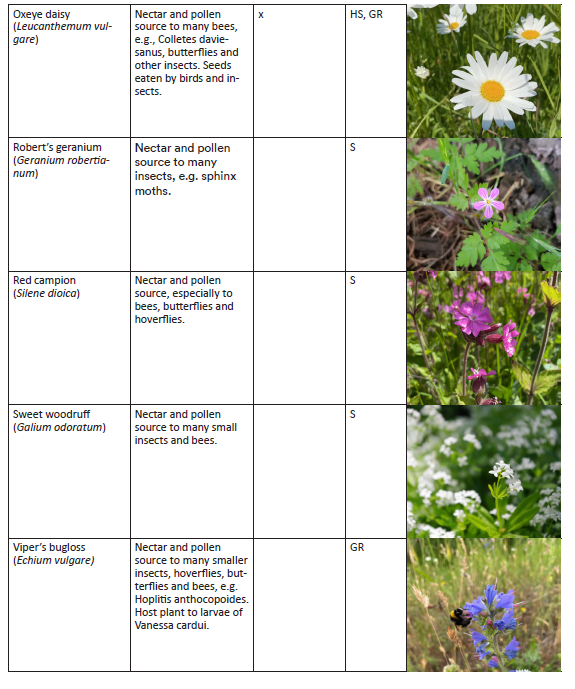 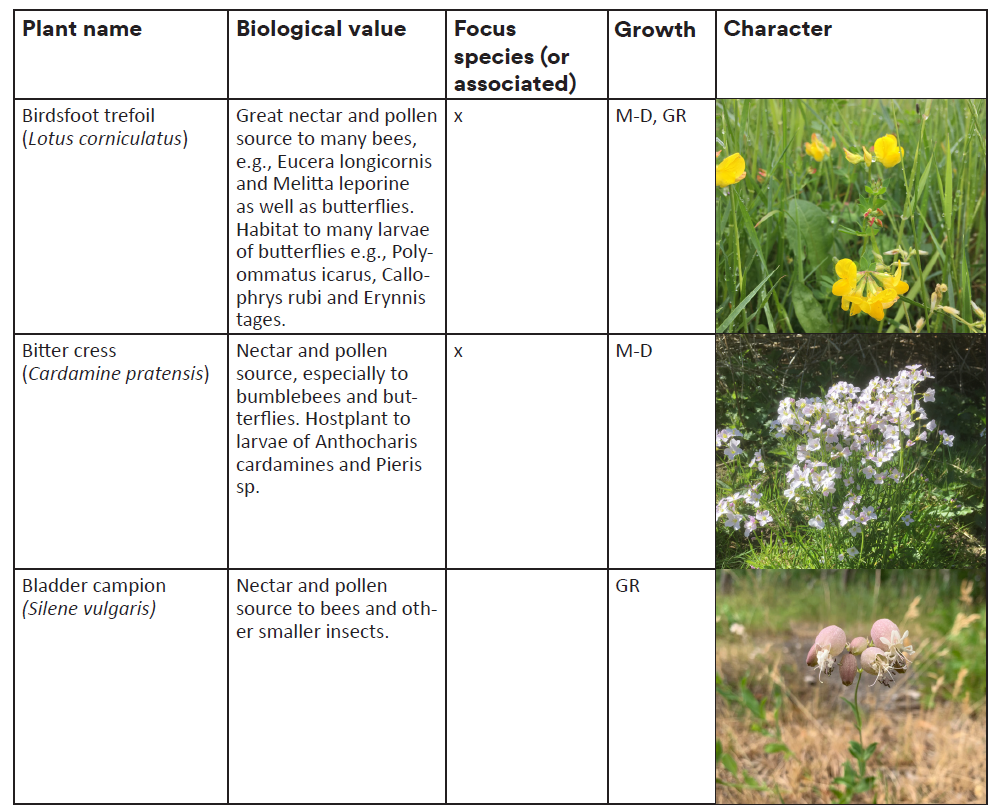 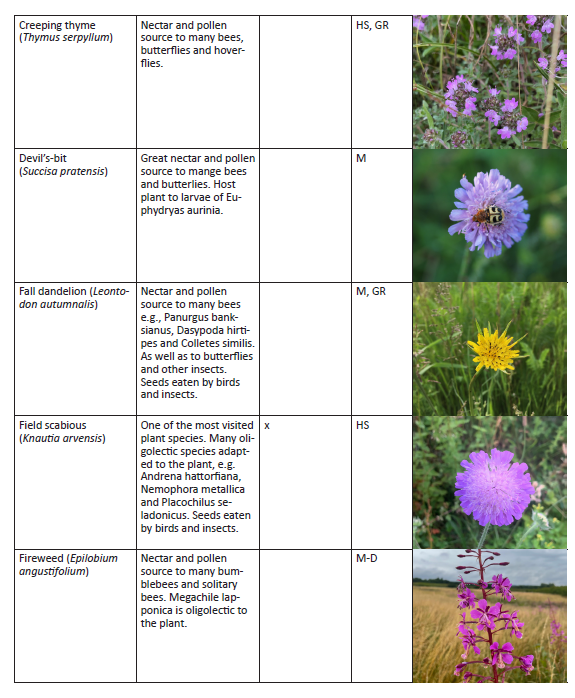 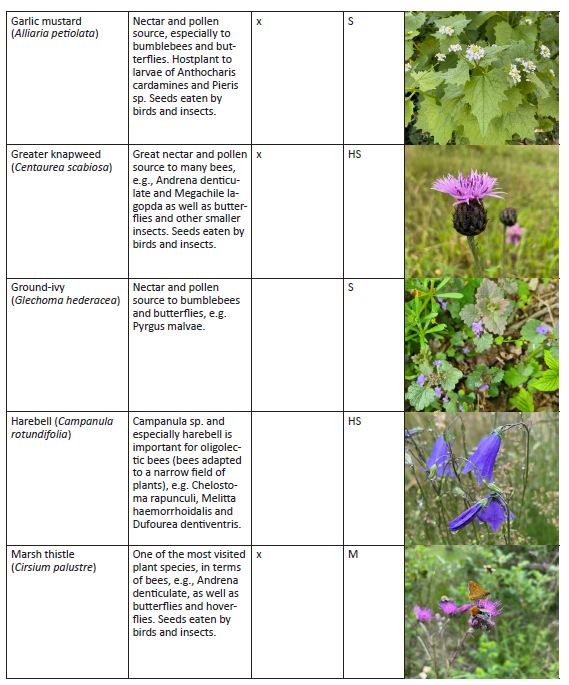 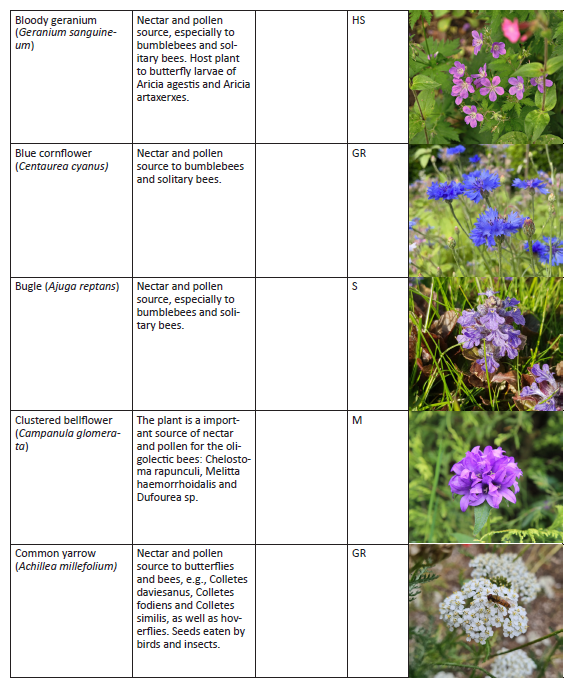 [Speaker Notes: ‘Grønne korridor’ hjælpe insekter og dyr bevæge sig igennem byen og ikke låser dem ind i et grøn plet.
Der findes kursus for driftsansvarlig til hvordan man drifter på en biodiverse måde
Vand er en af de vigtigst elementer, da alle levende ting har brug for vand. MEN der faldes INGEN vand under højbanen.
Plantelisten og biodiv-studier må deles.
Fortælle hvad der sker! Folk er nysgerrig til at lære mere om biodiversitet

Kortlægning af bynatur– jeg vil tror på, at dette vil være noget MS gider godt at betal for, for at sikre vi har en troværdigt baseline der kan sammenlignes med andre data.]
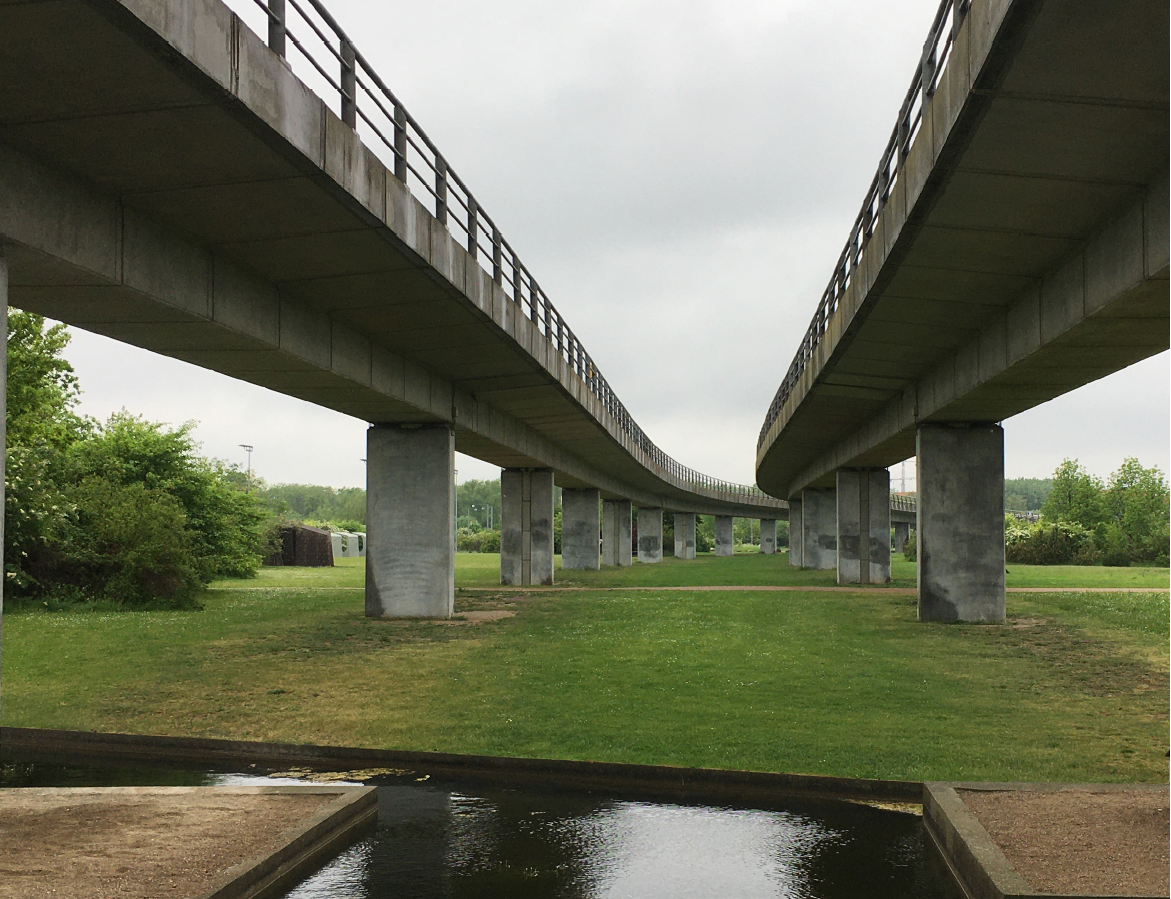 Opsummering- Servitutter	Højdebegrænsninger	Dybdebegrænsninger- Obs på artefakter	Primært under jorden- Beplantningskrav
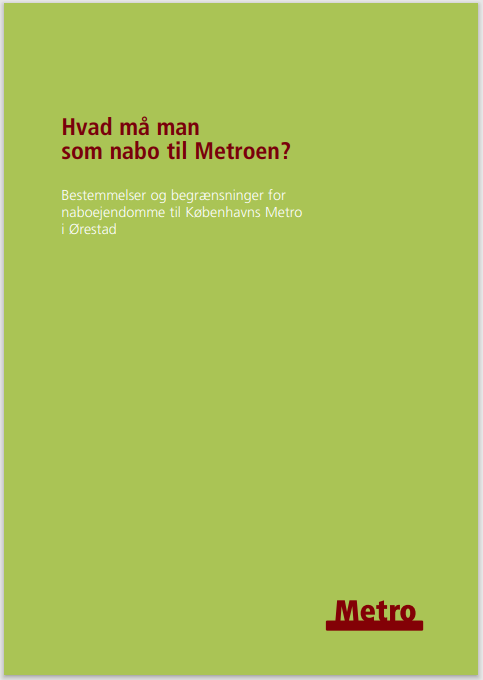